Helse Førde      Resultat frå  Multisenterstudie                   «Barn som pårørande»
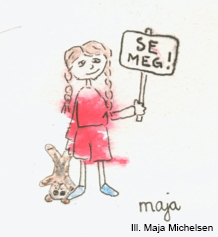 Kjellaug K. Berntsen Koordinator BSP
Multisenterstudie nov 2015
«Barnas utfordringer» 

«Hjelp i hjemmet»

«Sårbar gruppe»
Multisenterstudie
4 årig kvantitativ multisenterstudie
Skeivt materiale : underrepresentasjon av familiar med alvorleg sjukdom ( spesielt rus)
Gir resultata for 
    positivt bilete ?
Deltakarar
Fokus i prosjektet
Har lovverk frå 2010 hatt effekt ?
Inneheld: 
Barna si skildring av sin situasjon
Foreldra si oppleving av sin/ barna sin situasjon
I kva grad helsepersonell registrerer/ vurderer foreldra sine behov, føl opp og gir hjelp til familiane
Grad av implementering
Oppdrag frå H-dir om å gi råd for betring av tenestene
Hovudfunn
Sjukdom påverkar familien i stor grad
Stort udekka behov for informasjon/tilpassa hjelp
Lovendring i 2010 : ikkje medført planlagde endringar
Nødvendig med organisatoriske, kunnskapsmessige og økonomiske endringar
Barna har det verre enn foreldra trur?
Barna «skånar» foreldra for korleis dei eigentleg har det?
Hovudfunn
Barn:
av psykisk sjuke har lågare livskvalitet enn elles i befolkninga. Foreldre trur den er betre.
har behov for å snakke om sin situasjon.
ynskjer meir praktisk hjelp heime slik at dei kan leve sitt liv med t.d skule, venner, fritidsaktiviteter.
får ikkje nok informasjon til å forstå foreldra sin sjukdom og konsekvensane av den.
18%  har opplevd traumer, spesielt innan rus
Hovudfunn
Barna har meir oppgåver heime:
Omsorgsoppgåver / husarbeid / helsehjelp
Konsekvens:
Positivt å hjelpe til
Negativt : stress, gjere ting som gjer dei opprørt, einsomhet
Kven hjelper barnet?
1.Familie / venner
2.Lærar 
3.Helsesøster                                   Kan dette utnyttast 
4.Leiar fritidsaktiviteter                      betre?
5.Fastlege 
6.Offentlege instanser
Dei som er nærmast barna i kvardagen gir mest hjelp
Foreldre ynskjer at barna får hjelp på lågast mogeleg nivå
Hovudfunn foreldre/ familiar
Familiar:
Stort behov for praktisk hjelp. Får lite frå kommunen.
Etterspør nærleik, forutsigbarhet. 
Ynskjer familiekontakt i kommunane
Ynskjer familieplan: kva som skal skje framover, kven ein kontaktar ved forverring i situasjonen
Behov for støtte, samtalar/ avlastning i heimen
Hovudfunn foreldre/familiar
Pasienten :
Bekymring for framtida, korleis det skal gå med barna
Sorg / skam over å ikkje strekke til
Behov for hjelp til å snakke med barna
Den andre forelder/ vaksne :
Kjenner seg makteslaus med tanke på framtida
Usikre korleis dei snakkar med barna om sjukdommen
Hovudfunn foreldre/ familiar
Foreldre i somatikk opplever mest støtte
Foreldre med somatisk / psykisk sjukdom har mest usikkerhet knytta til sjukdomsutvikling
Foreldre med rusmiddelproblematikk har flest tilleggslidingar / lengst sjukdomserfaring
Stor del av foreldre med rusliding har utført lovbrot
Hovudfunn helsetenester
Mangelfull kartlegging, dokumentasjon
Forankring av arbeidet på ulike nivå fører til ulik praksis
Utfordringar med leiing av arbeidet
Manglande opplæring
Helsepersonell har avgrensa kompetanse om familiefokusert arbeid
Har lite system for å kvalitetssikre lovendring
Anbefalingar  for spesialisthelsetenesta
Kvalitetssikre lovpålagde plikter gjennom:
Prosedyrer, kartlegging, samtalar, besøksrom, informasjon til kommunar
Systematisk arbeid med implementering av lovendring
Barn som pårørande -arbeidet bør vere ein del av pasientsikkerhetskampanjen
Systematisk rapportering gjennom rapporteringskodar
Anbefalingar kommunar
Møte familiar der dei er, i heimen
Gi familiane heilhetlig tilbod 
Oppfølging av familien gjennom samarbeid mellom spesialisthelsetenesta  og kommunehelsetenesta 
Samarbeid på  tvers av vaksne/ barnetenester
Styrke kunnskap om barn/familieperspektiv i utdanninga
Multisenterstudie
«Oppfølging av barn som pårørende i familier med innvandrerbakgrunn» (NAKMI rapport nr 3 2015)
«Barn og ungdom som har foreldre med rusmiddelproblemer»- en kvalitativ levekårsstudie
« Det gjennomsyrer jo hele livet» en kvalitativ undersøkelse av levekår hos voksne pårørende til personer med rusmiddelproblemer
Takk for i dag !
Lukke til vidare med barn som pårørande-arbeidet !